Computer Graphics
Lecture 14: Signal reconstruction II
Kartic Subr
Sampling a function
Sampling = multiplication
sampled function
sampling function
0
0
Functions in Fourier domain
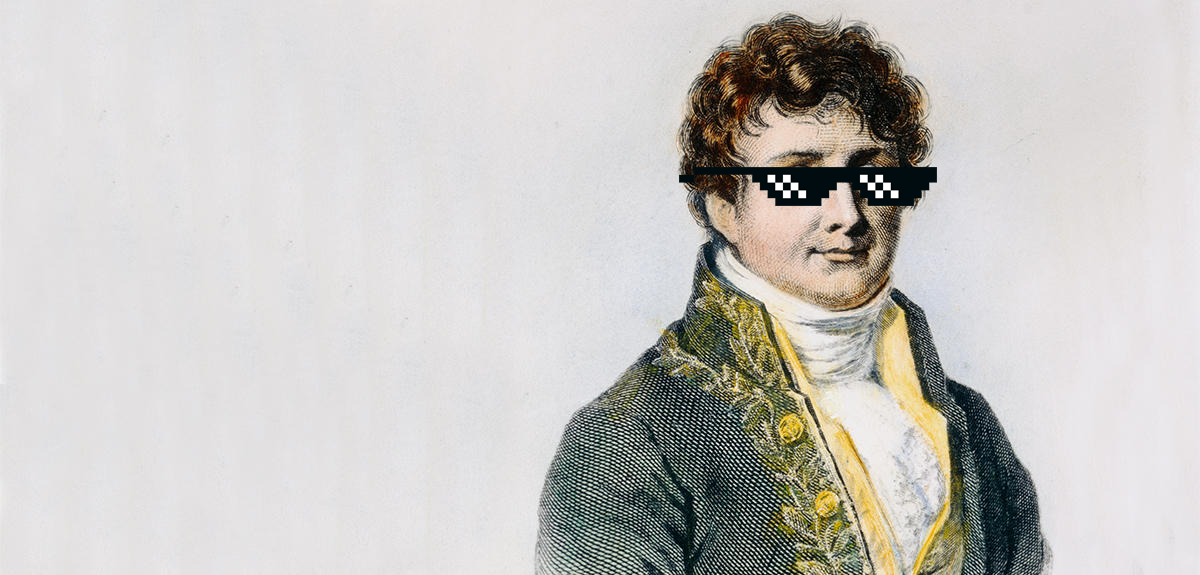 primal
Fourier 
dual
x
Fourier 
dual
0
0
x
Convolution theorem
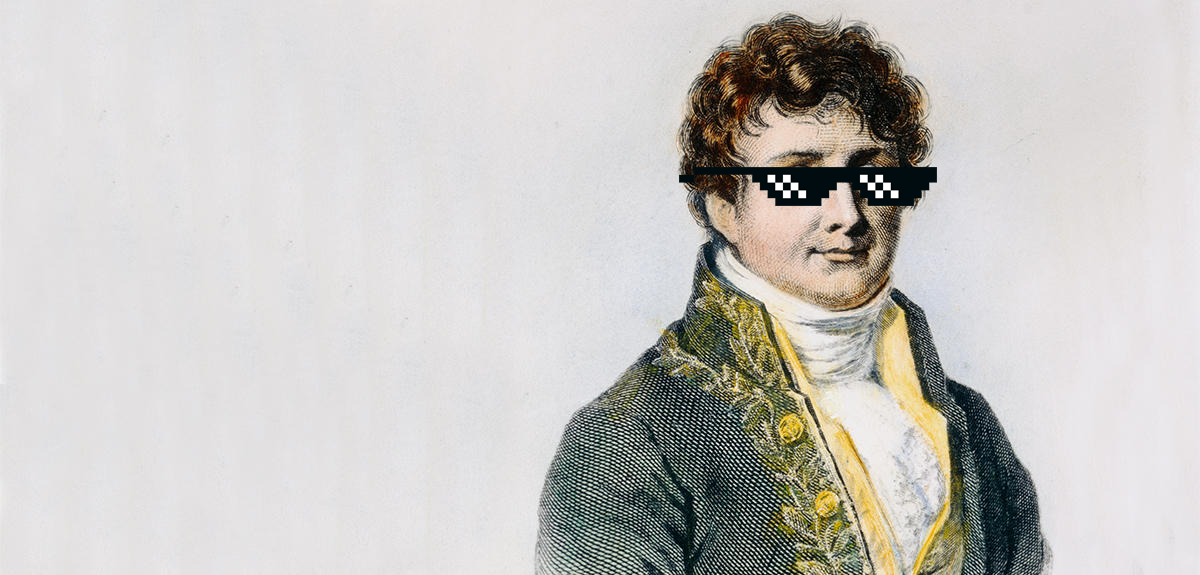 =
CONVOLVE
MULTIPLY
x
0
0
x
Sampling = convolution (Fourier domain)
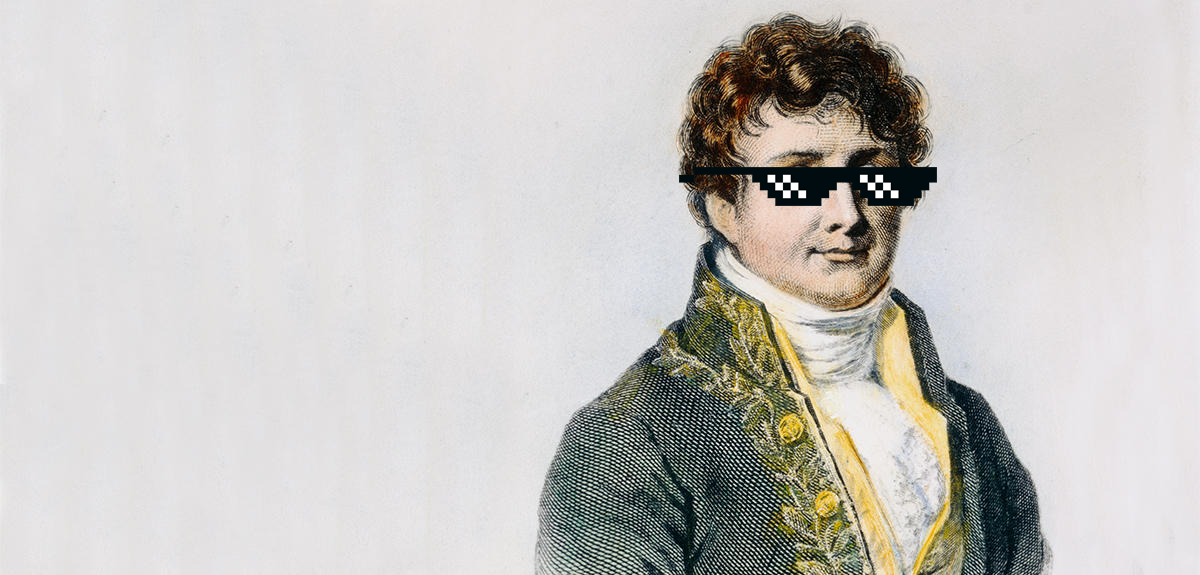 MULTIPLY
CONVOLVE
0
0
Convolution results in overlapping spectra
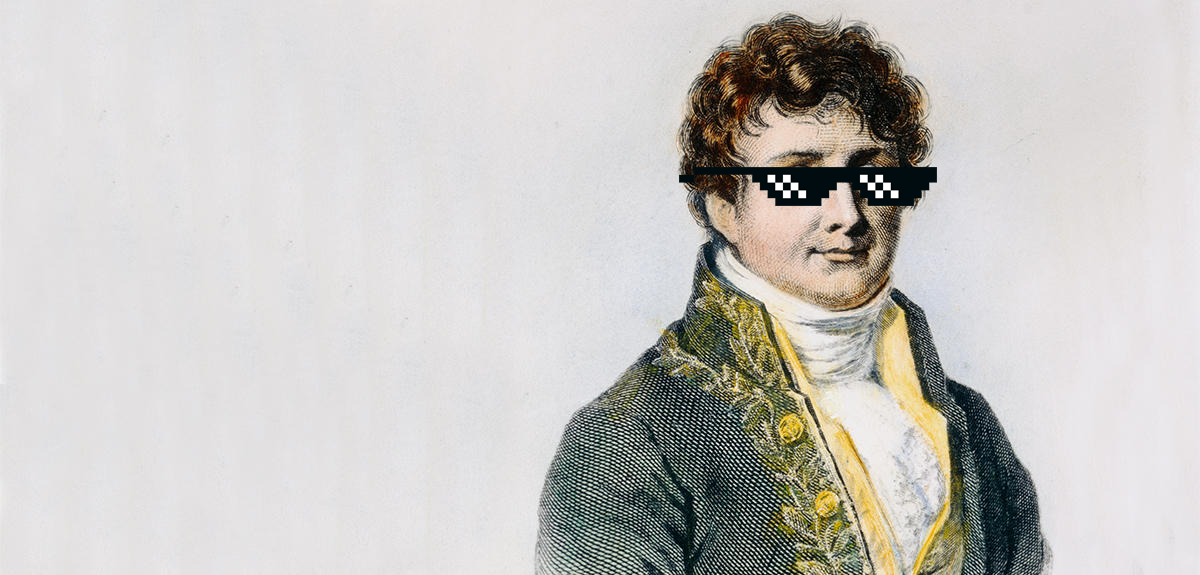 CONVOLVE
MULTIPLY
0
0
To move these away, change sampling function
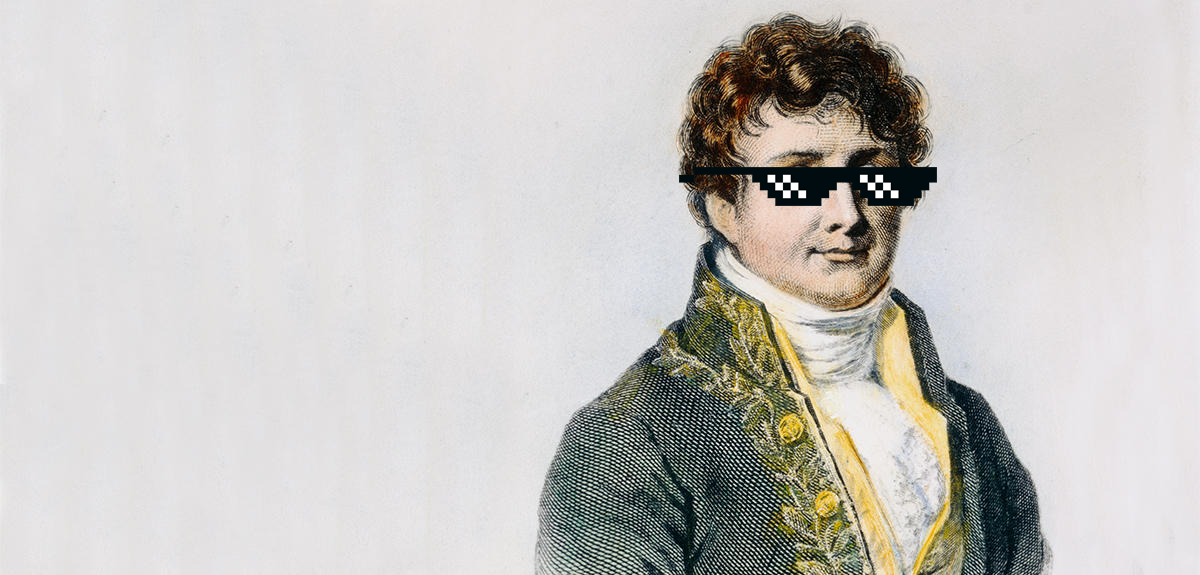 CONVOLVE
MULTIPLY
0
Change
0
Stretching S to higher frequencies …
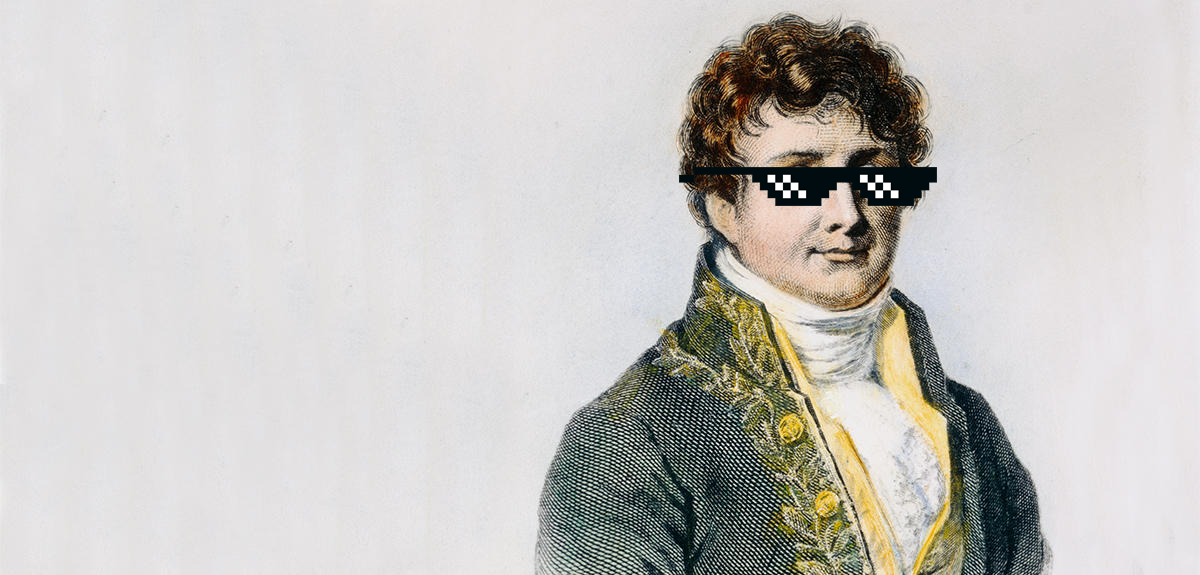 CONVOLVE
MULTIPLY
0
Change
0
We can see the central replica and aliases
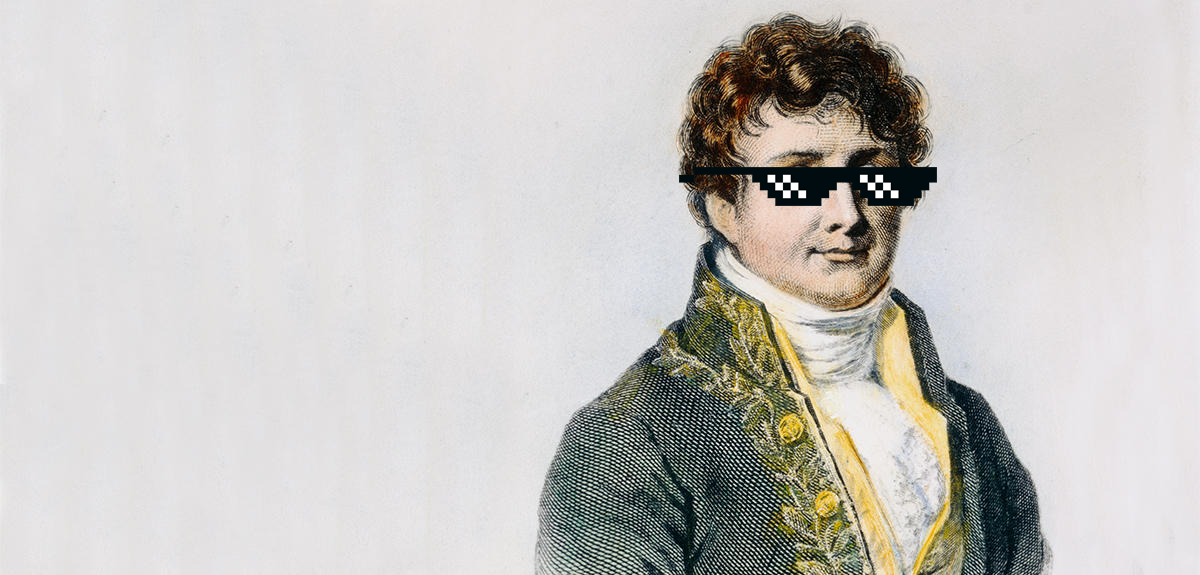 central replica
aliases
aliases
CONVOLVE
MULTIPLY
0
0
Pushing further removes overlaps
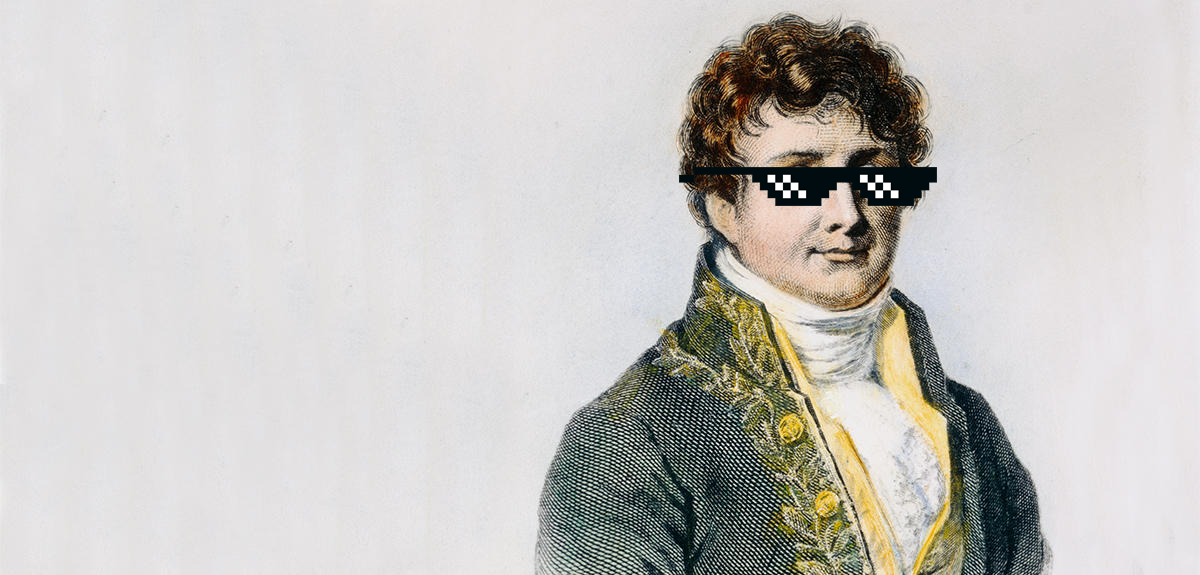 aliases do not overlap
CONVOLVE
MULTIPLY
0
0
Higher sampling rate = stretched out spectrum
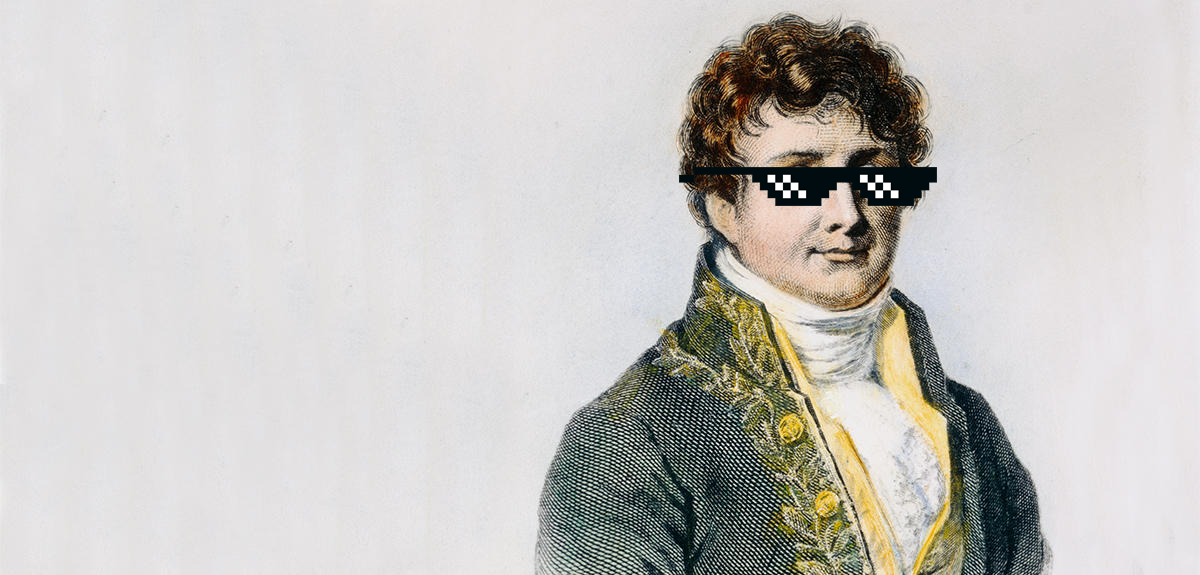 CONVOLVE
MULTIPLY
0
0
Removing aliases: 1) Increase sampling rate
Removing aliases: 2) Crop signal (Fourier)
original signal
if sampling is
sufficiently dense
reconstructed signal
multiply
convolve
select central replica
reconstruction function/filter/kernel
zero out aliases
Convolve (Primal) = Crop (Fourier)
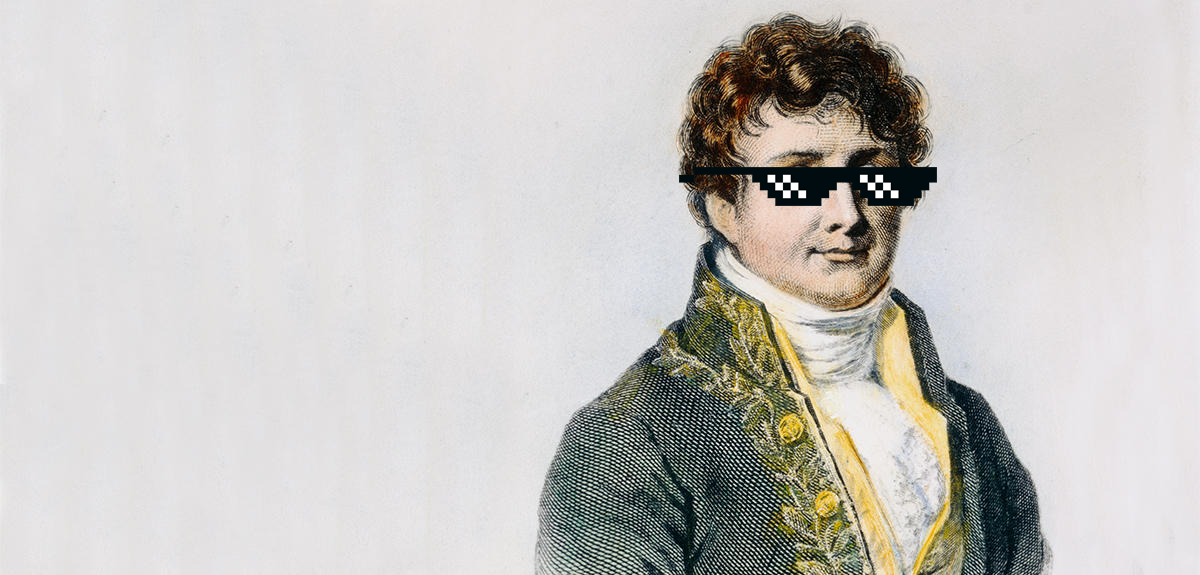 Convolve (Primal) = Crop (Fourier)
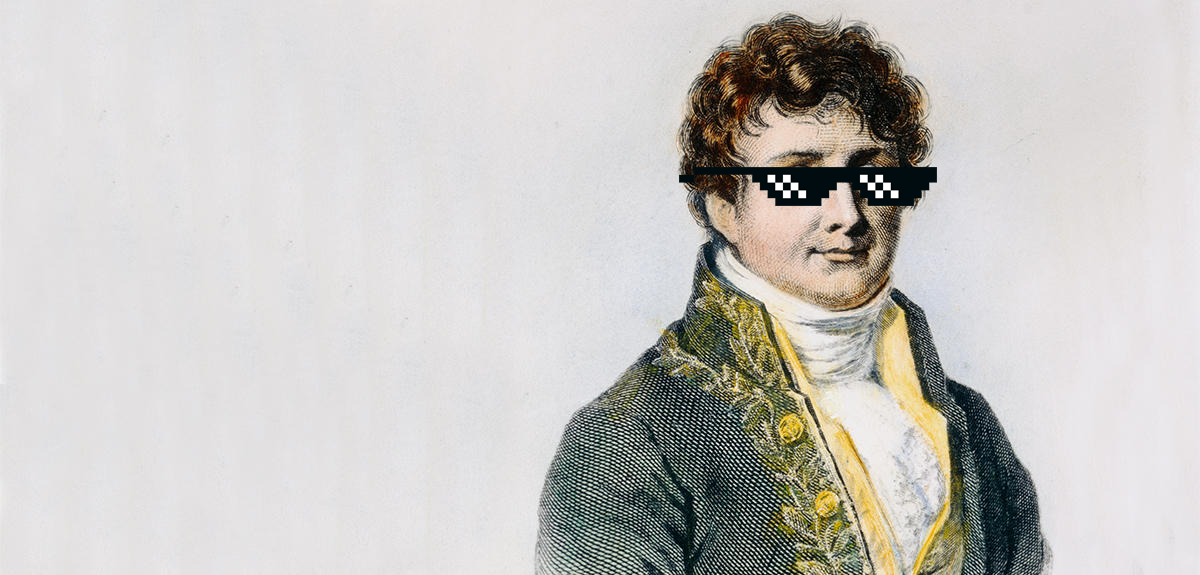 aliasing
Convolve (Primal) = Crop (Fourier)
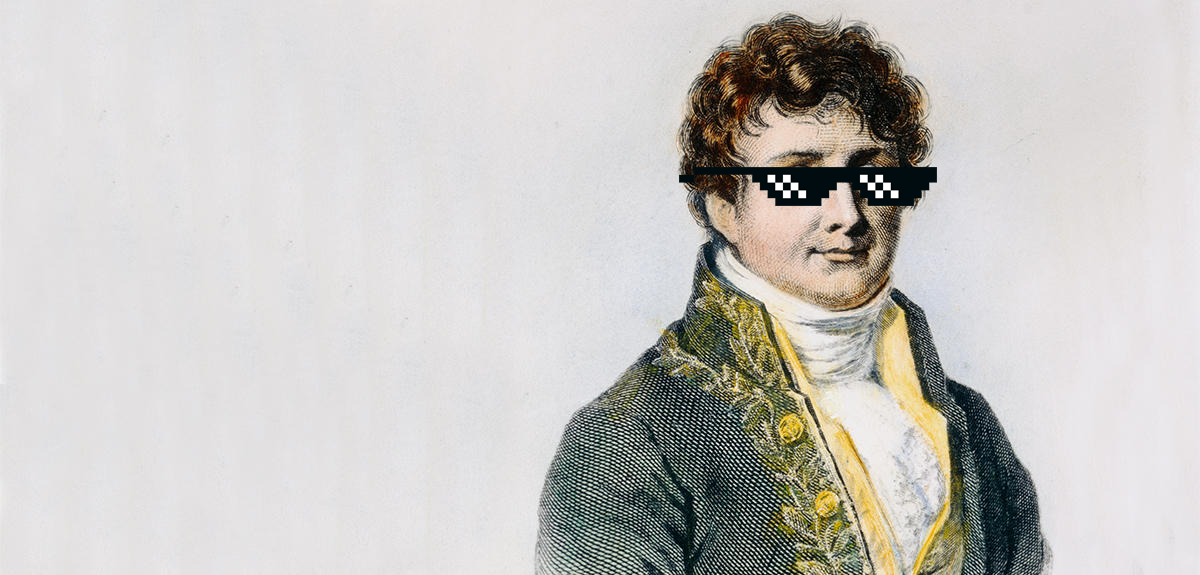 Fourier Transform
Inverse Fourier Transform
aliasing
(Nyquist-Shannon) Sampling Theorem
Sampling rate > 2B  guarantees no aliasing
Provided:
Function is bandlimited (B is max frequency)
Sampling is regular (comb function)
B
-B
Bandlimited
0
aliasing
For any dimension: e.g. pixels in 2D
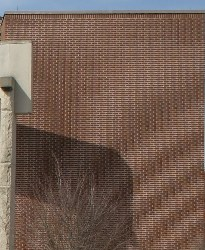 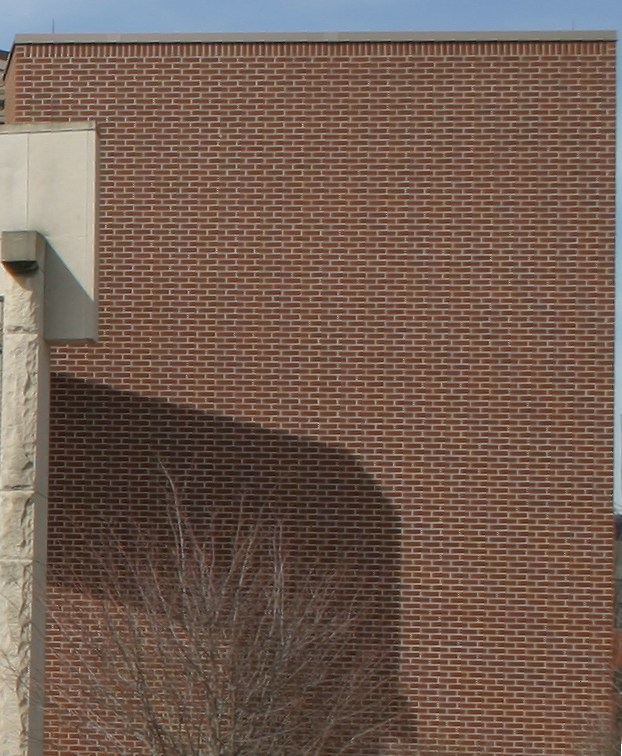 aliasing
For any dimension: e.g. light paths > 2D
comb (regular grid)
16 spp
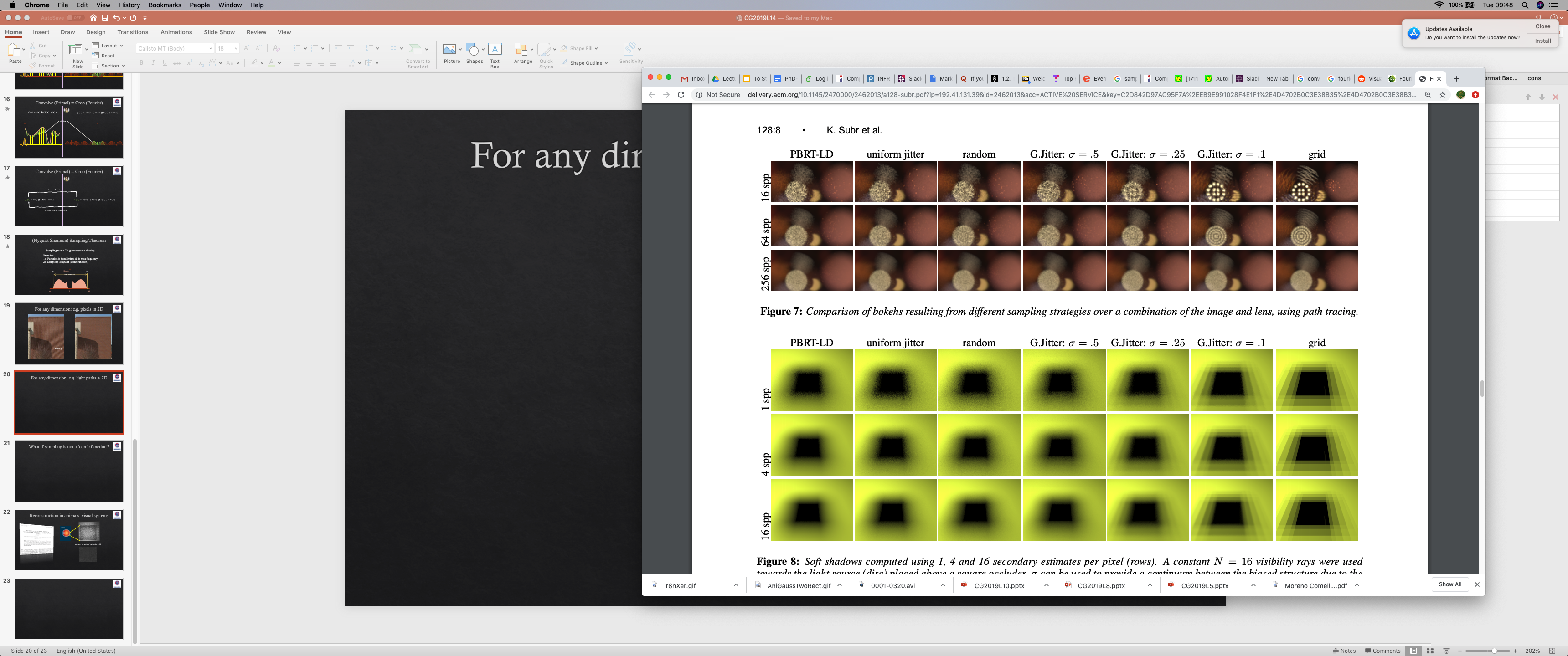 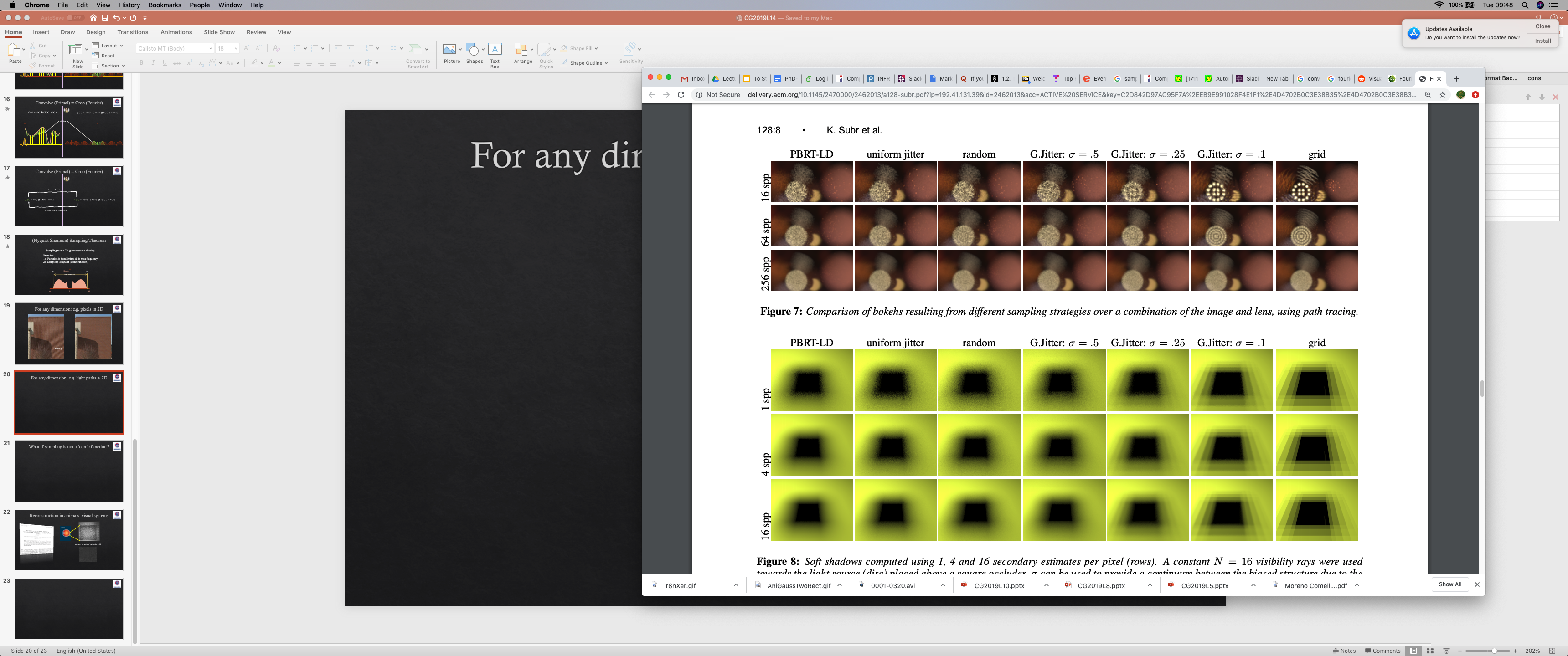 1 spp
But this is numerical integration, not reconstruction !

What is the connection
between these two classes of problems?
64 spp
4 spp
256 spp
16 spp
Adding randomness is good. Why?
comb (regular grid)
jittered grid
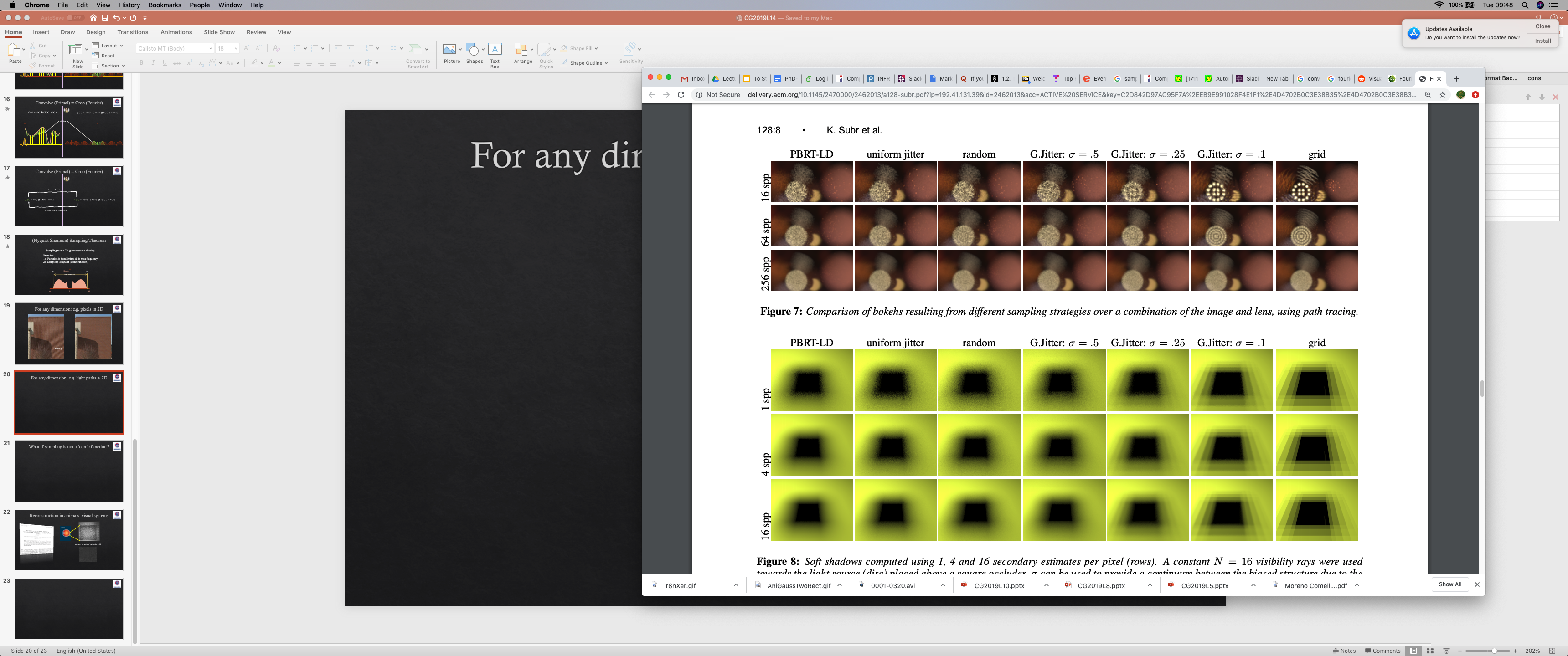 16 spp
random noise is 
less objectionable
although undesirable
structured artifacts are visually disturbing
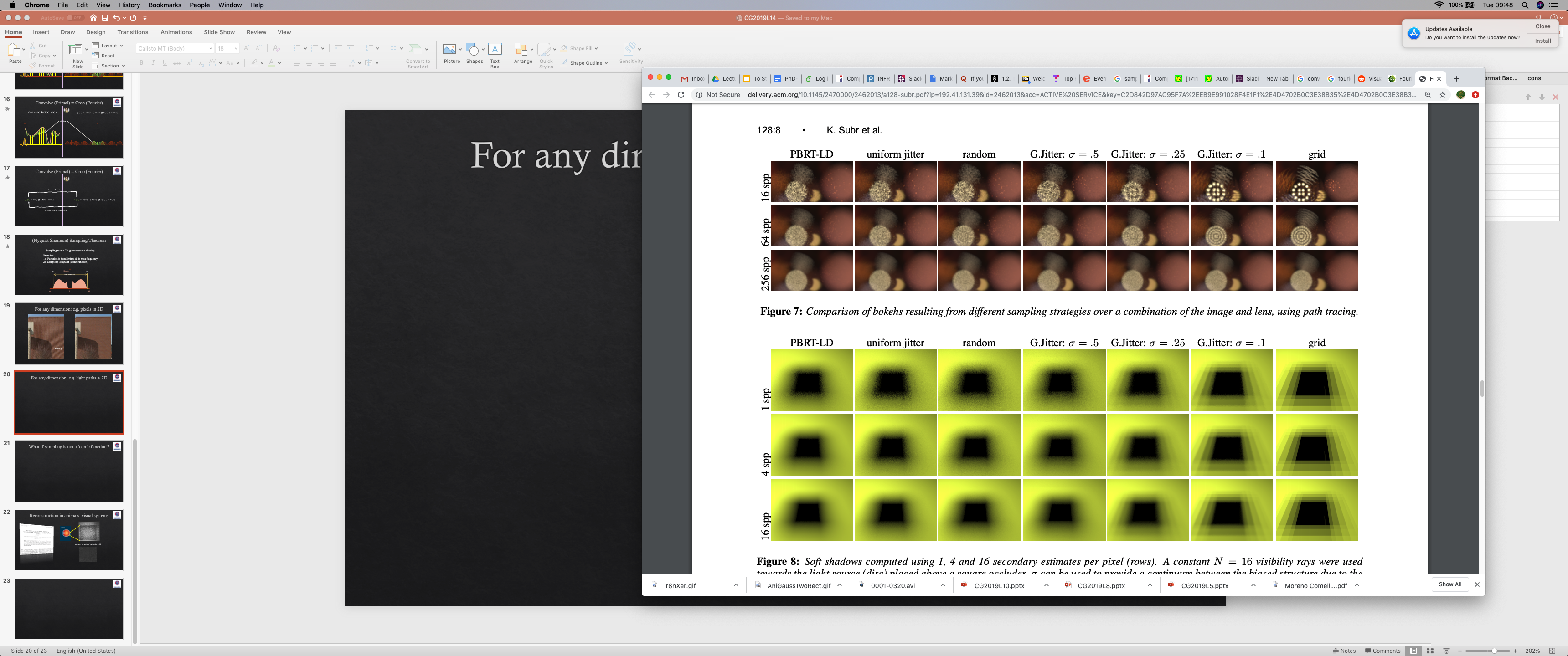 1 spp
Minimum distance between samples
structure + random
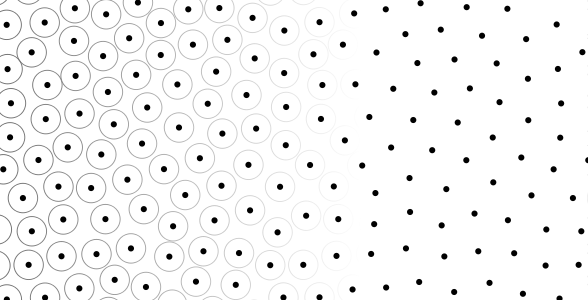 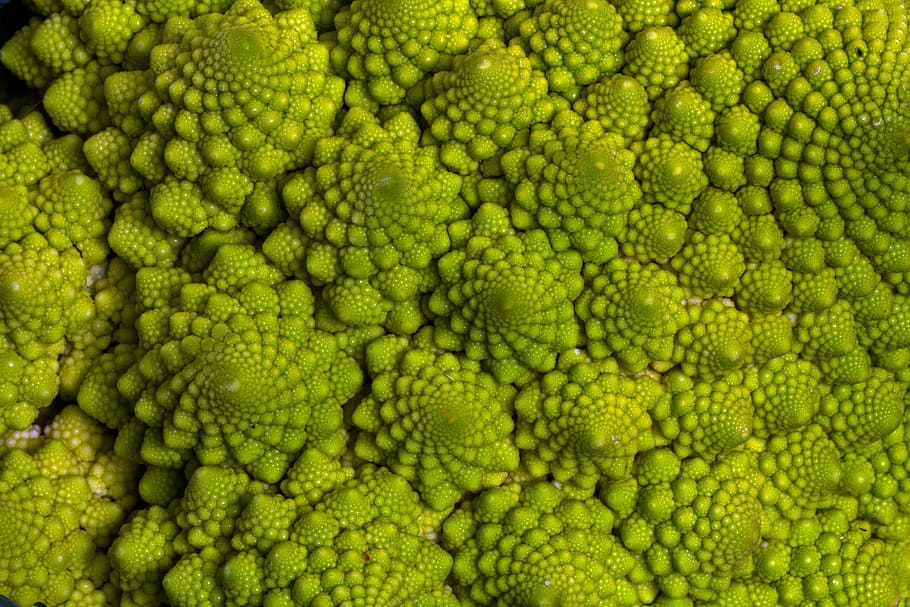 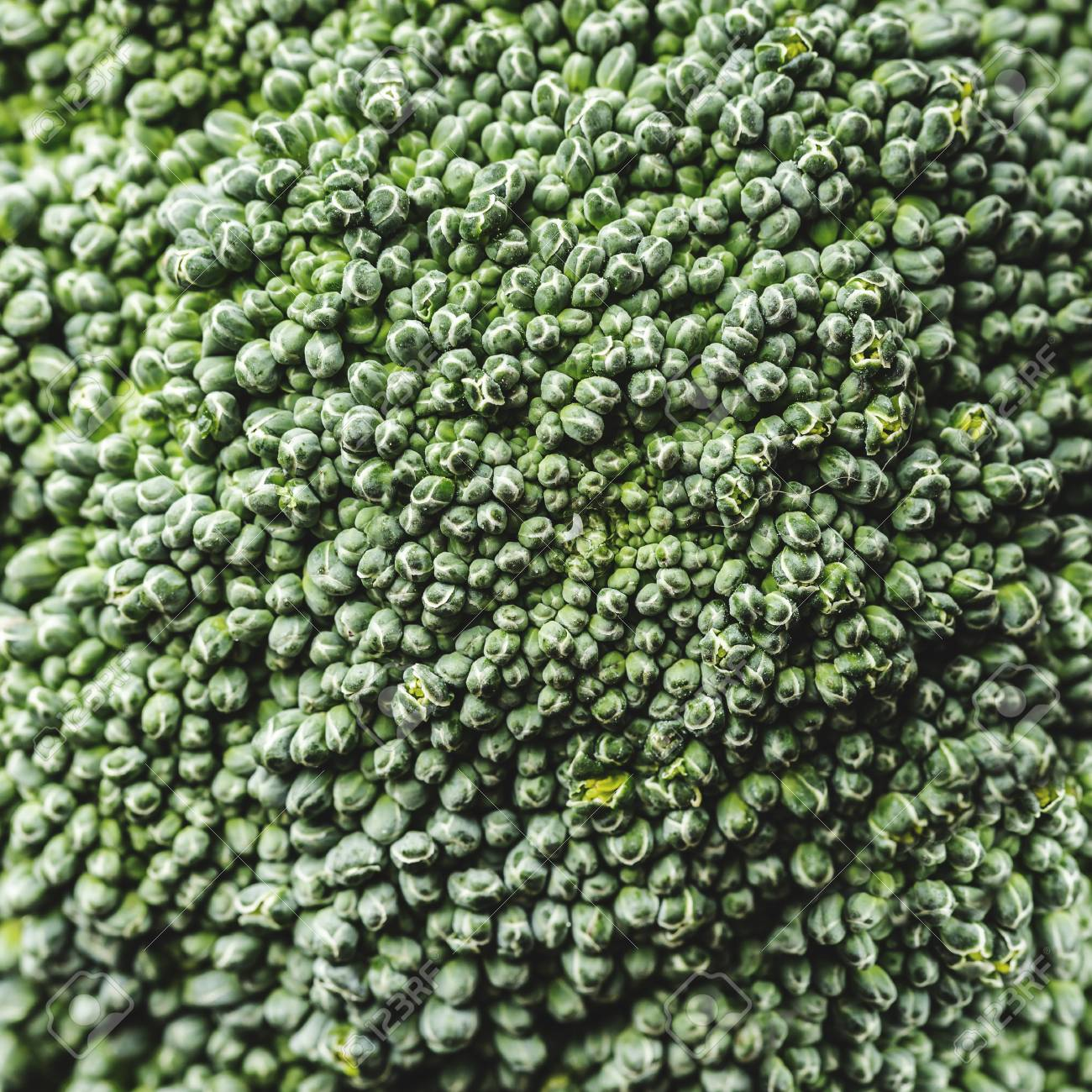 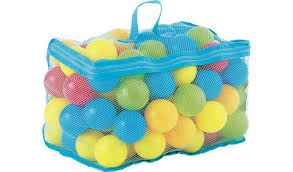 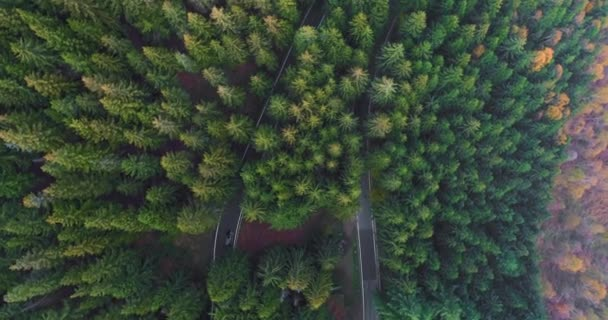 Reconstruction in animals’ visual systems
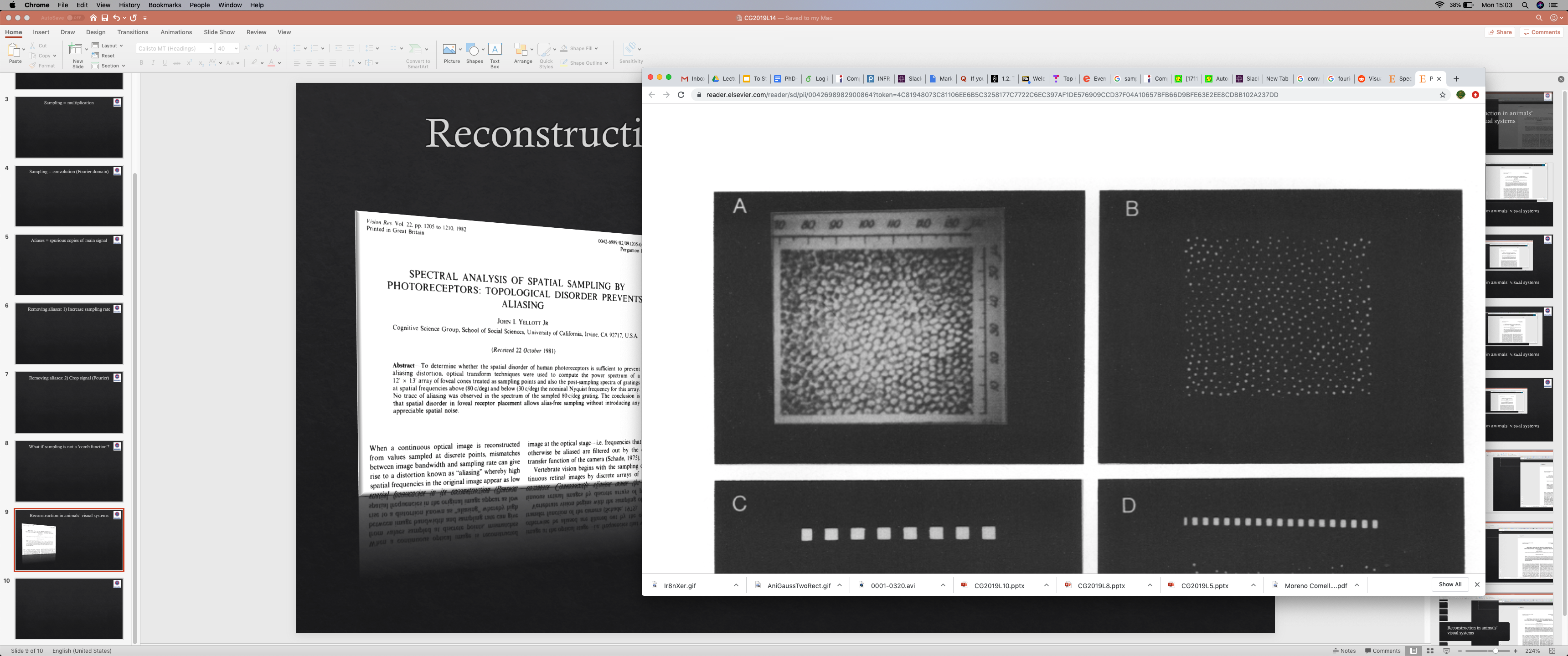 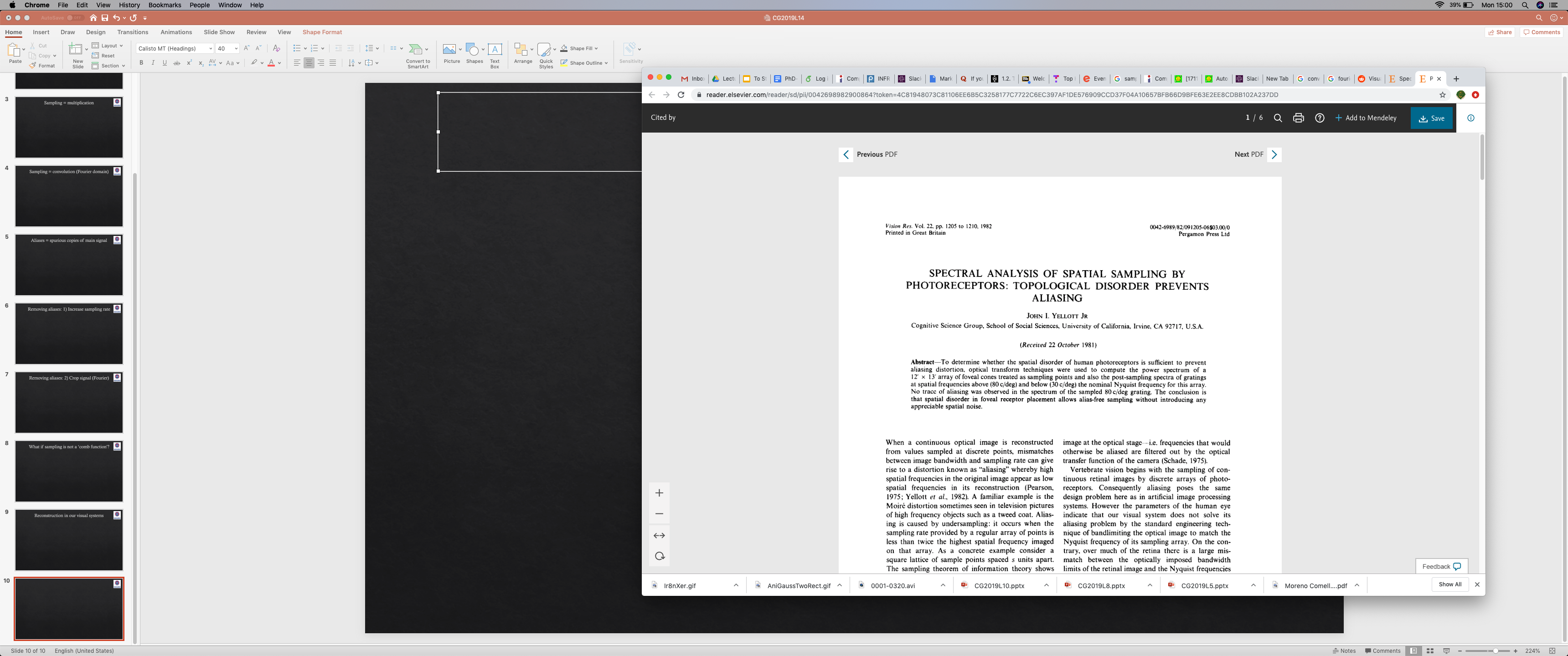 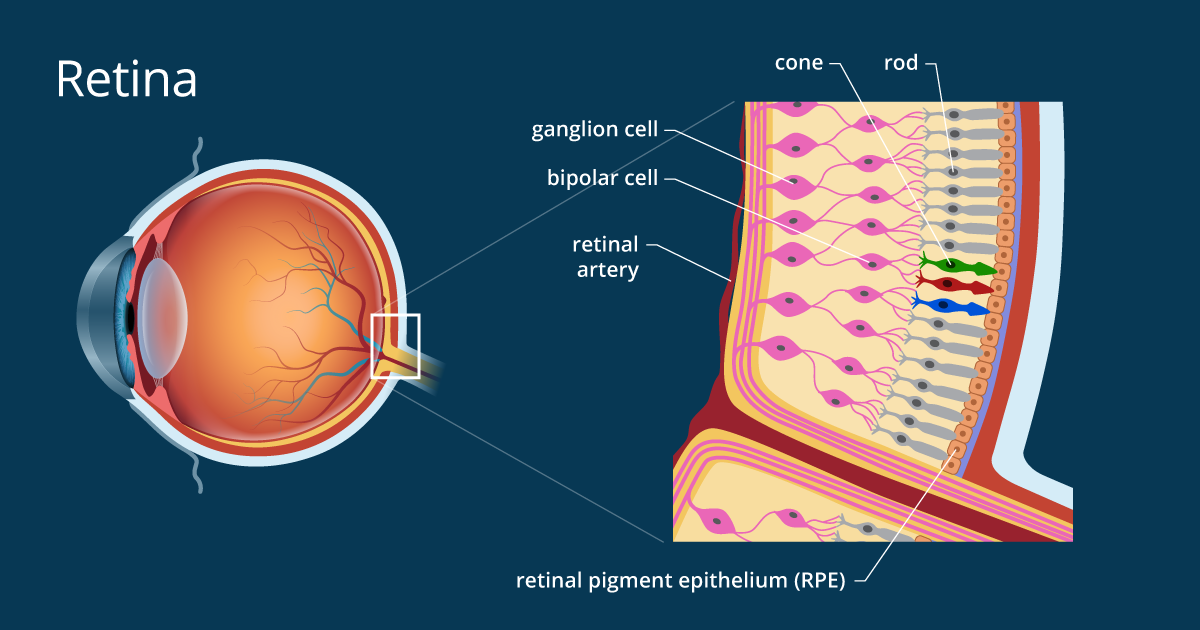 regular structure but not a grid
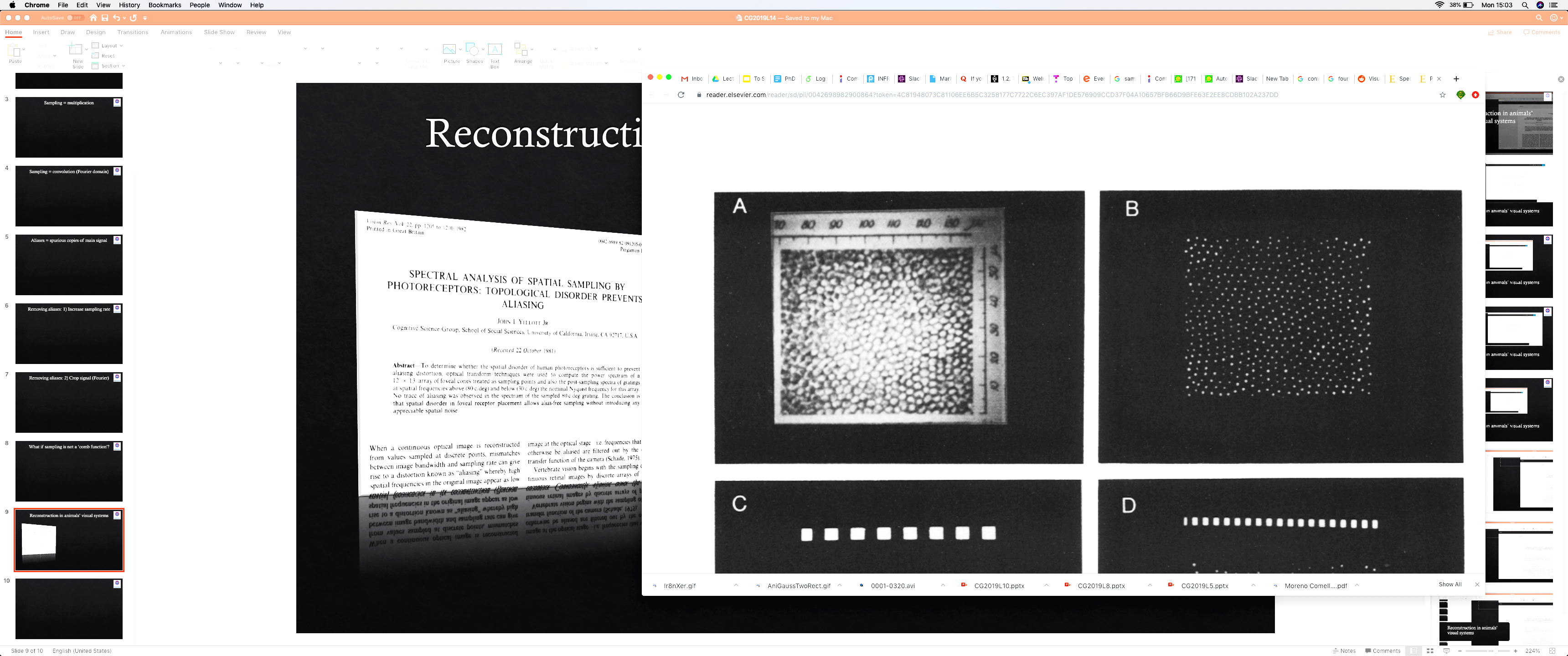 Reconstruction in animals’ visual systems
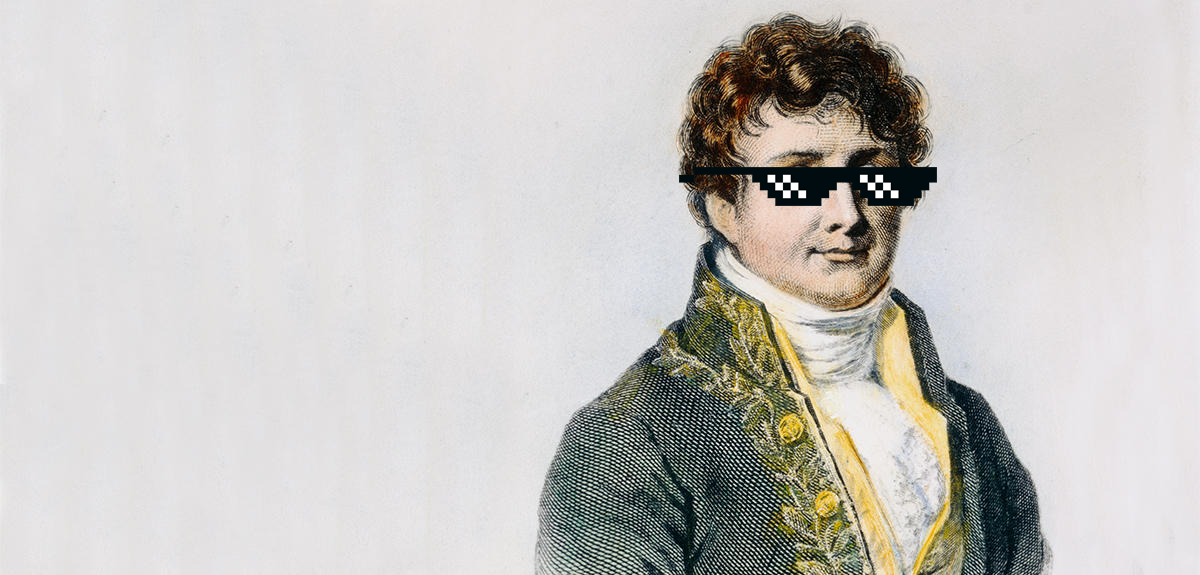 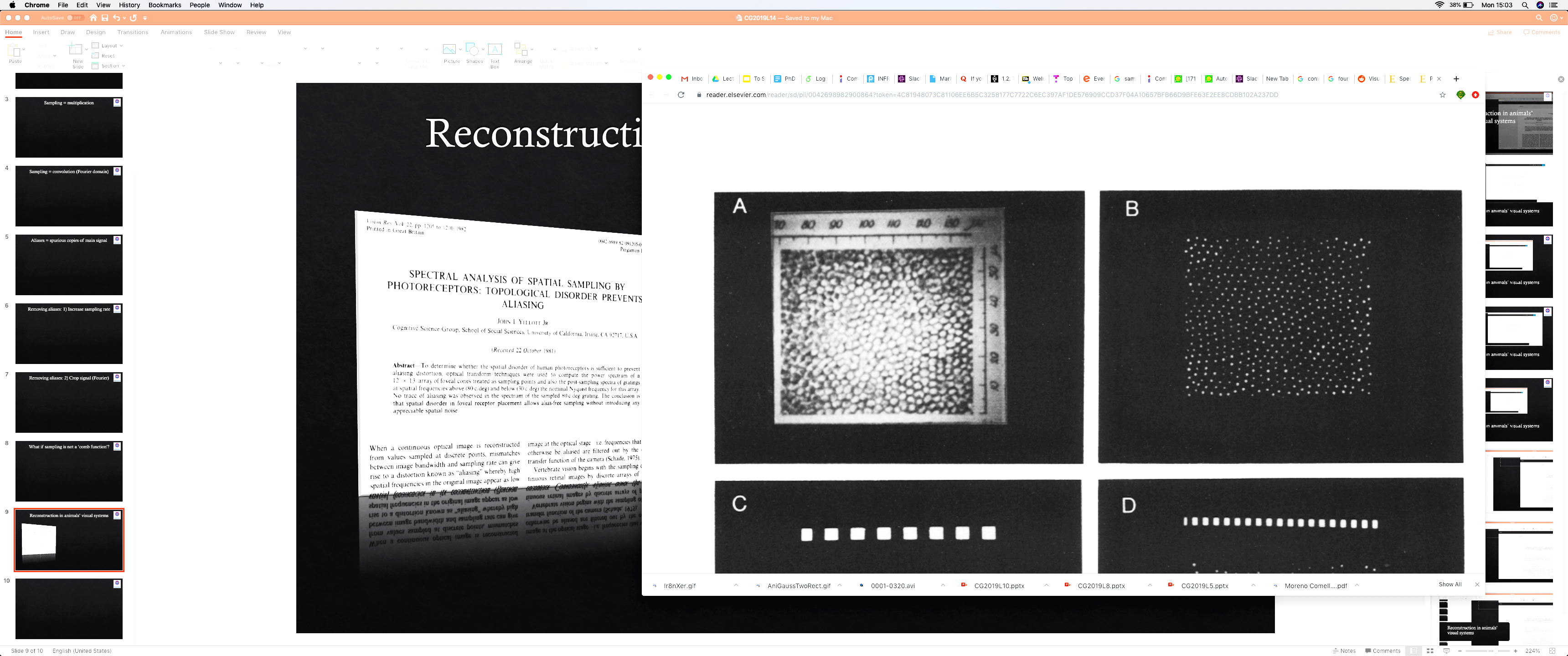 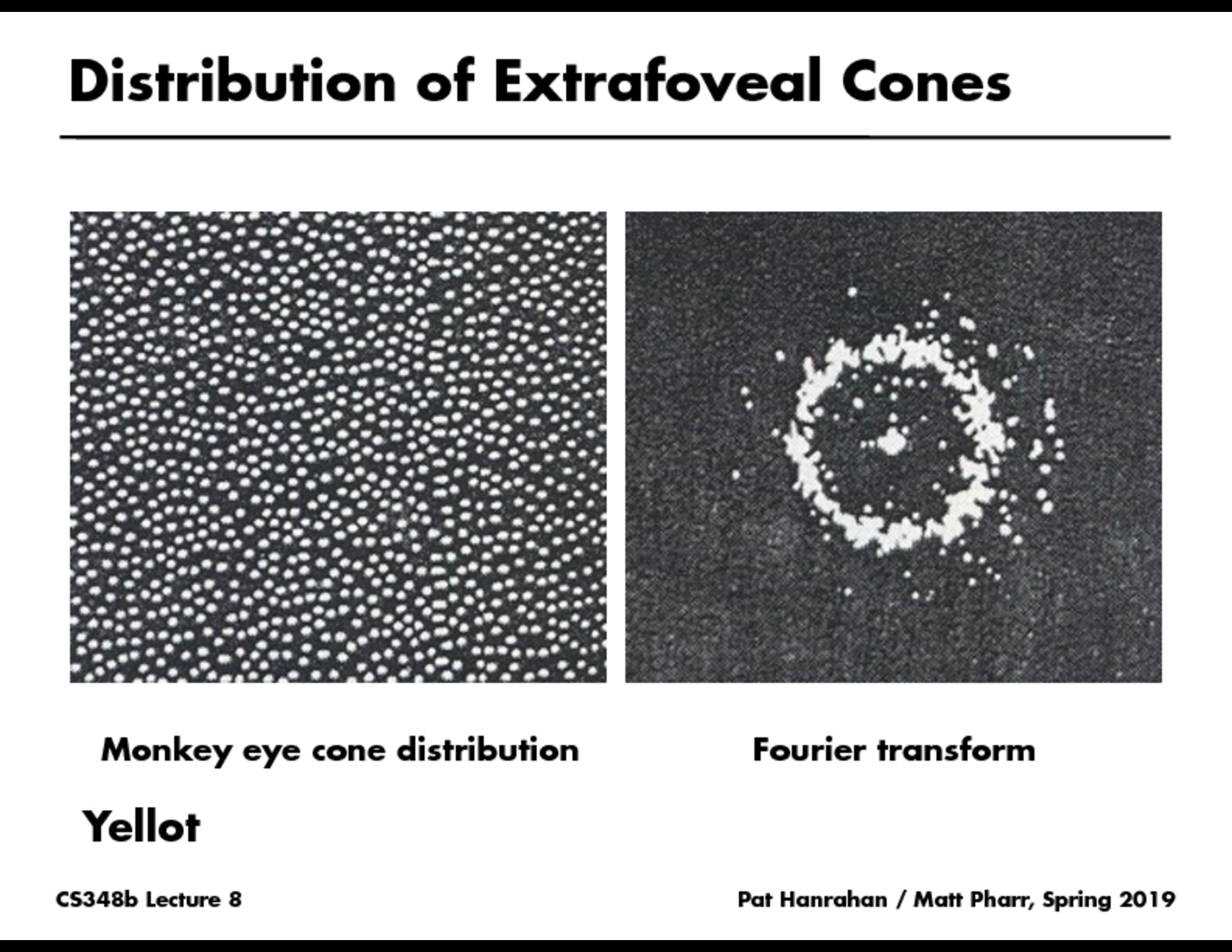 Gap in low-frequencies in Fourier spectrum
not a comb!
not a comb!
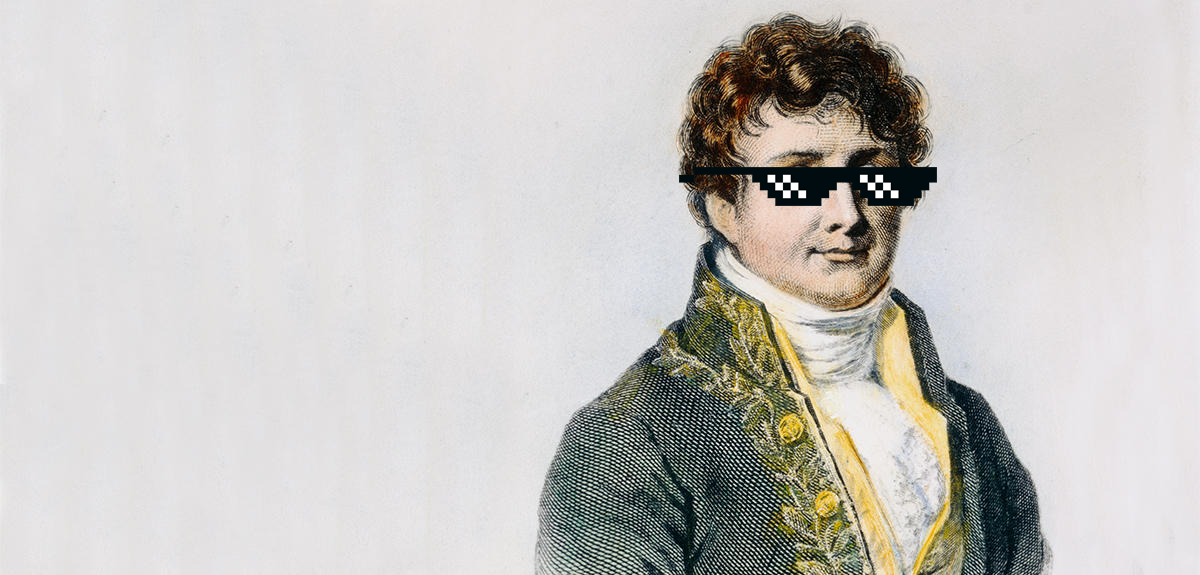 appear random, but minimum distance enforced
important
0
x
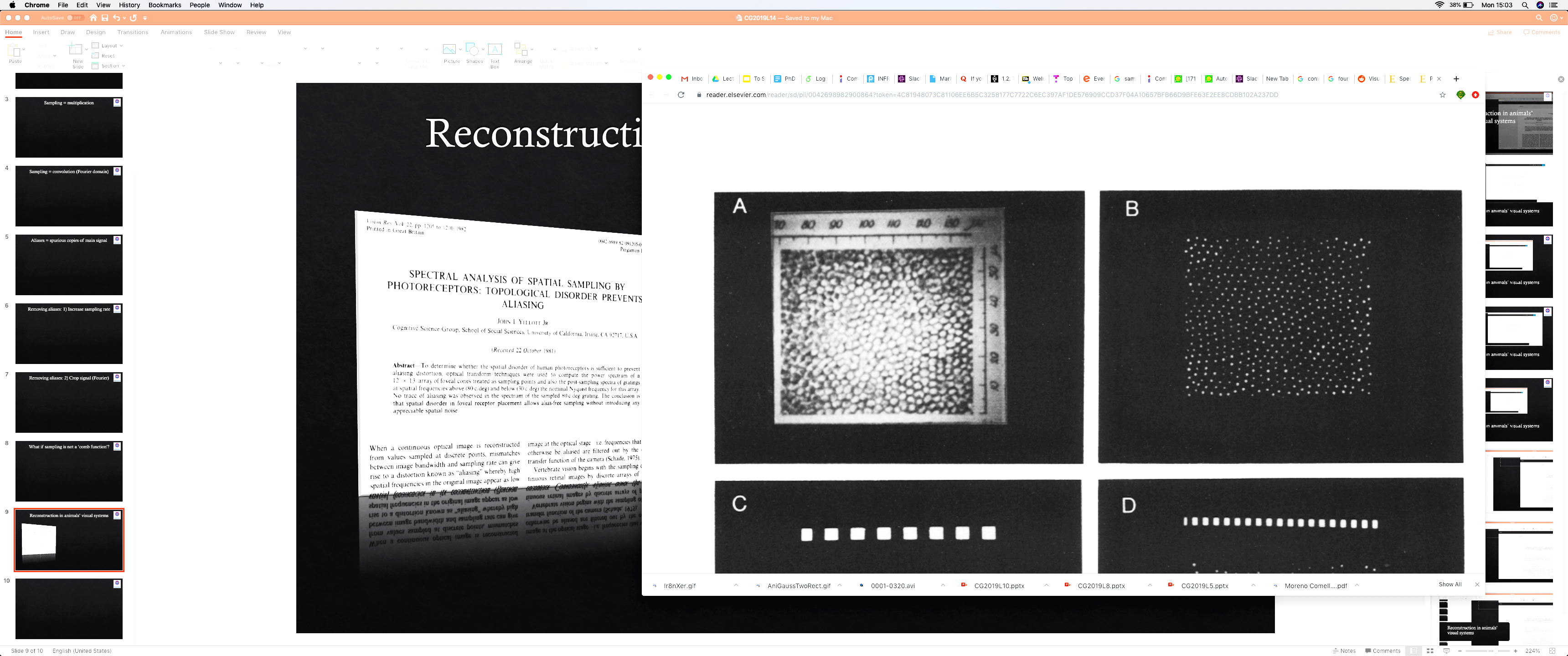 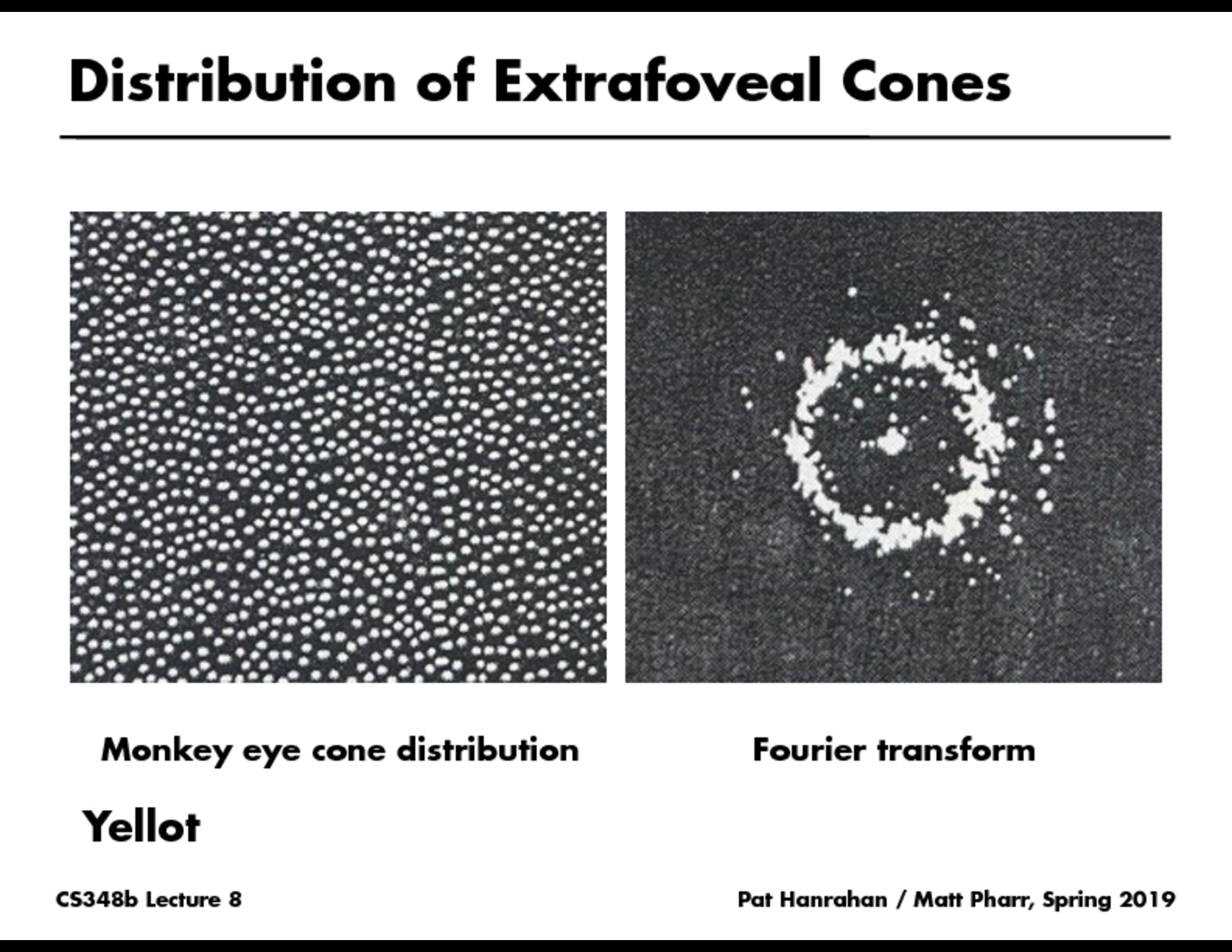 Random sampling spectrum is flat
not a comb!
not a comb!
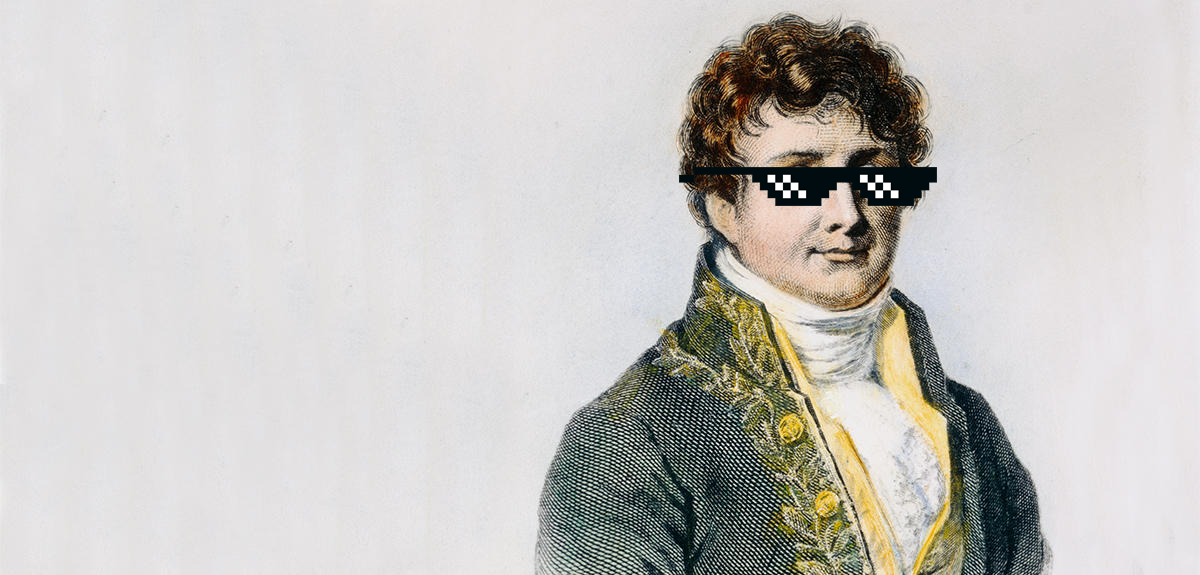 random
0
x
Gap in low-frequencies in Fourier spectrum
not a comb!
not a comb!
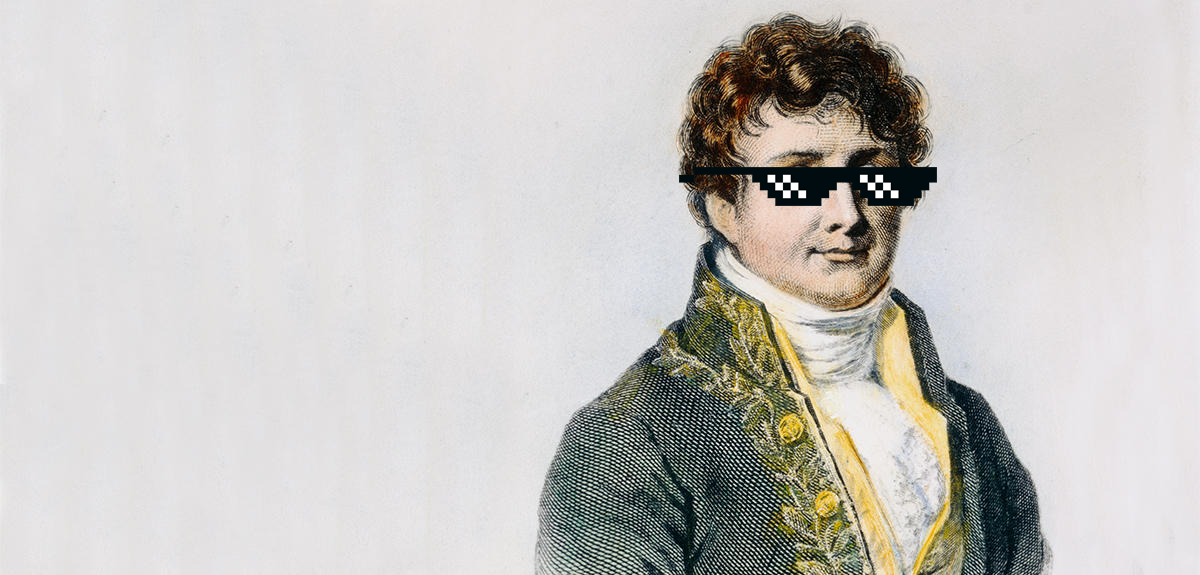 appear random, but minimum distance enforced
important
0
x
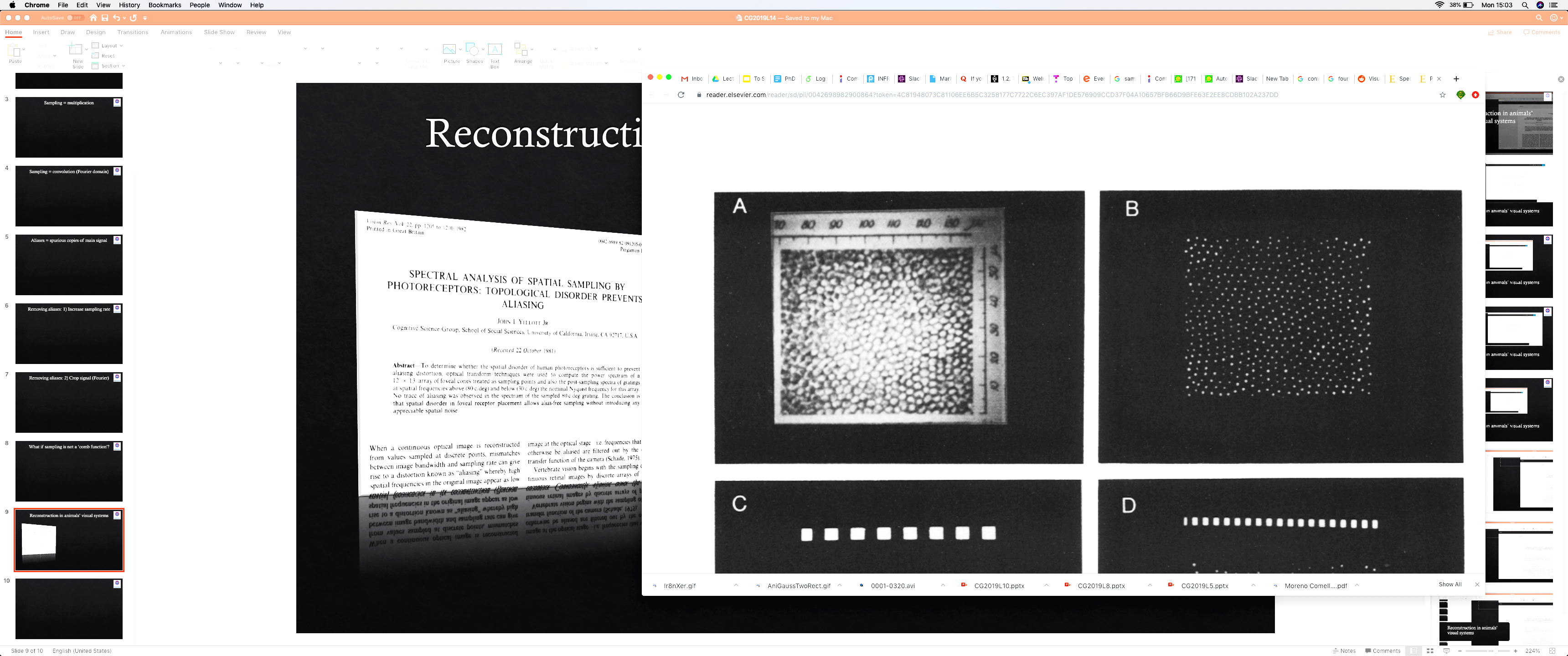 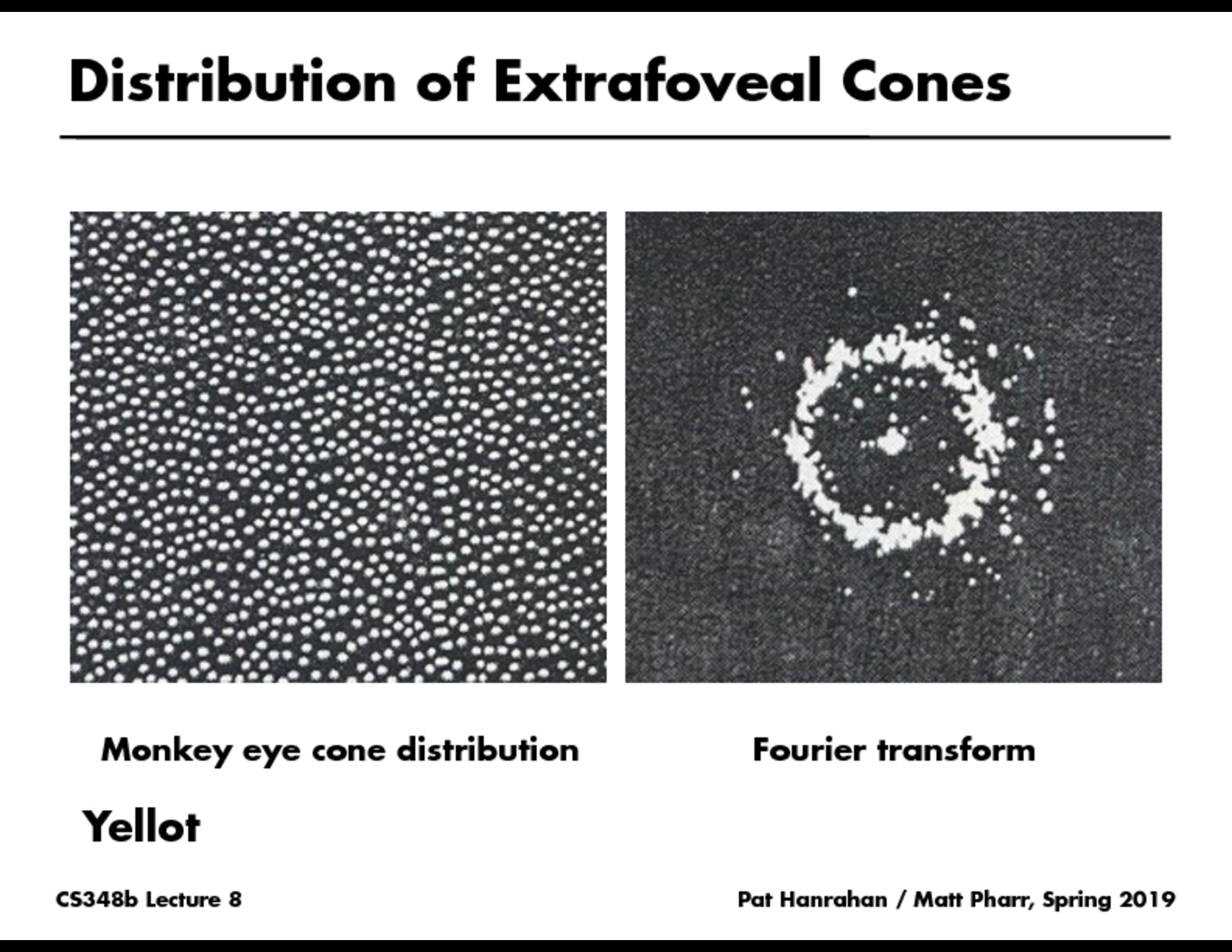 Exercise: What does this mean for reconstruction?
Generating samples: Poisson disk sampling
Generating samples: Poisson disk sampling
reject sample if 
closer than 
minimum distance
to any sample
Dart throwing
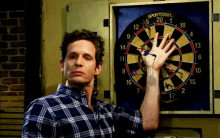 reject sample if 
closer than 
minimum distance
to any sample
Another approach: start with random samples
Move them until constraint satisfied
Relaxation method
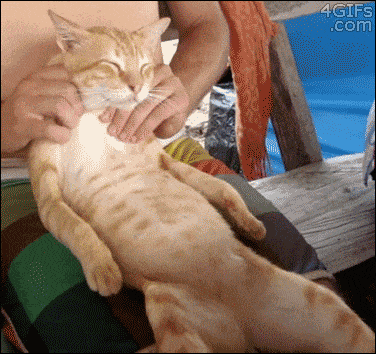